My final grade should be an A.
Here’s why….
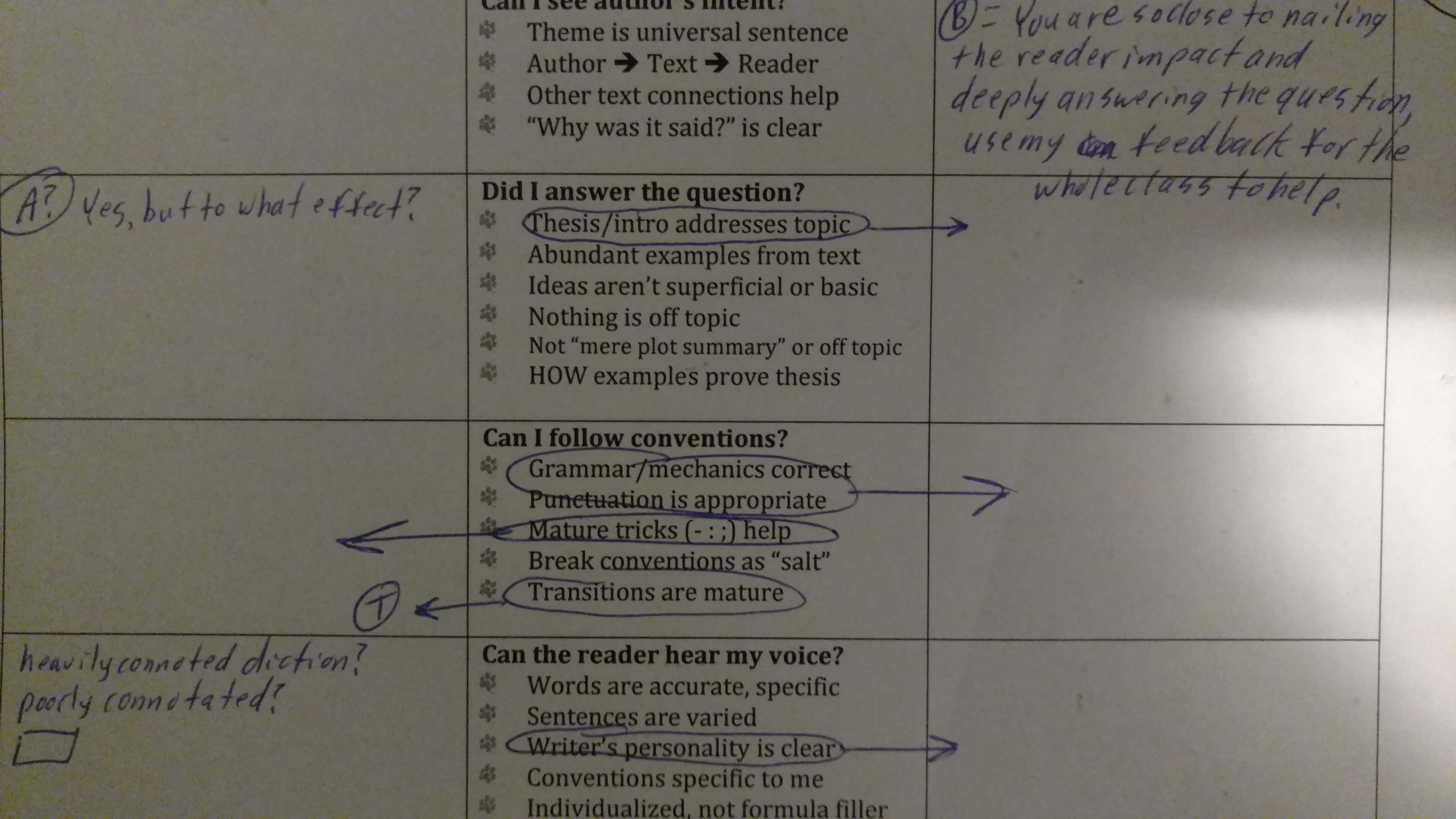 Tri 1
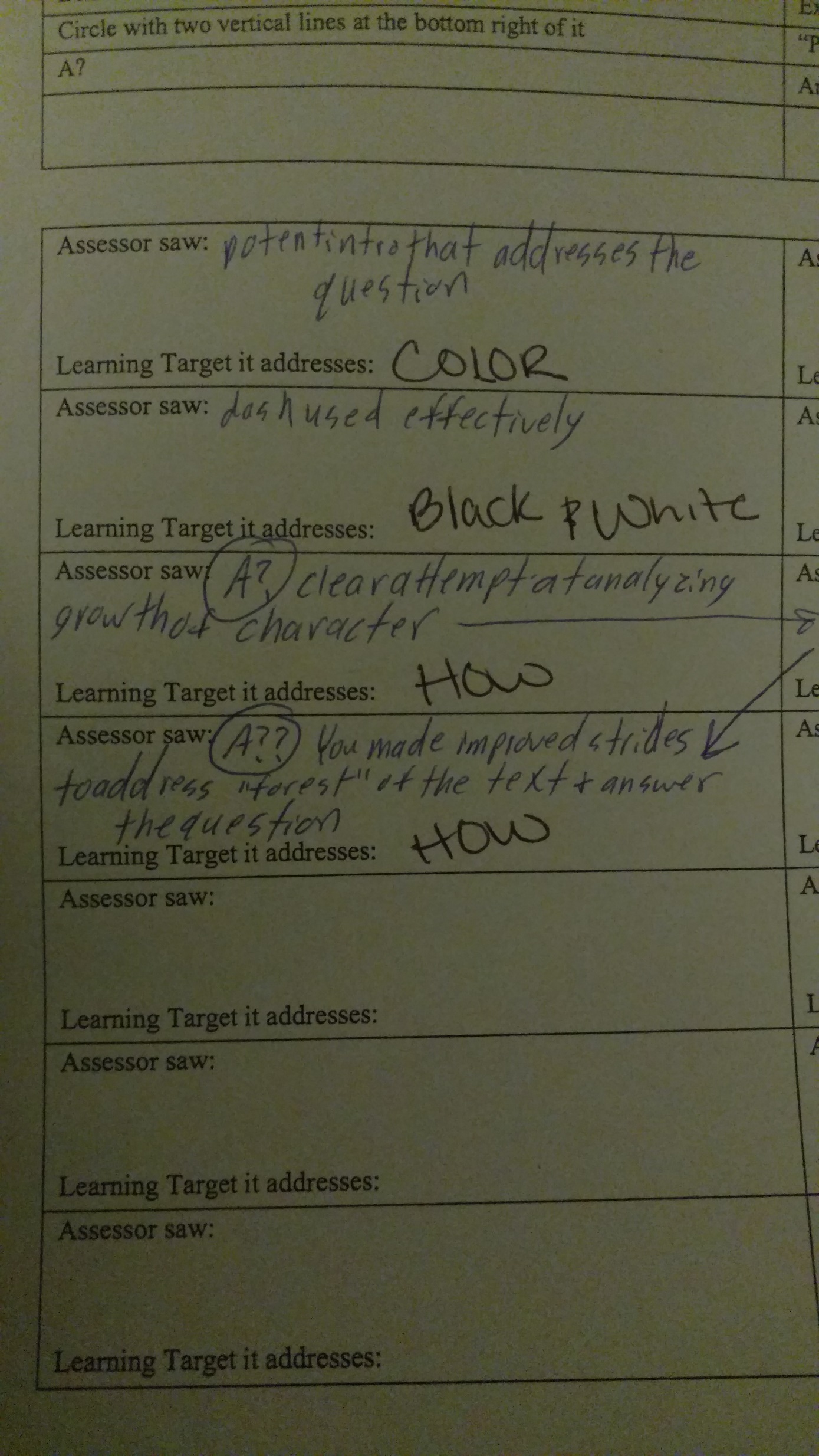 Tri 1
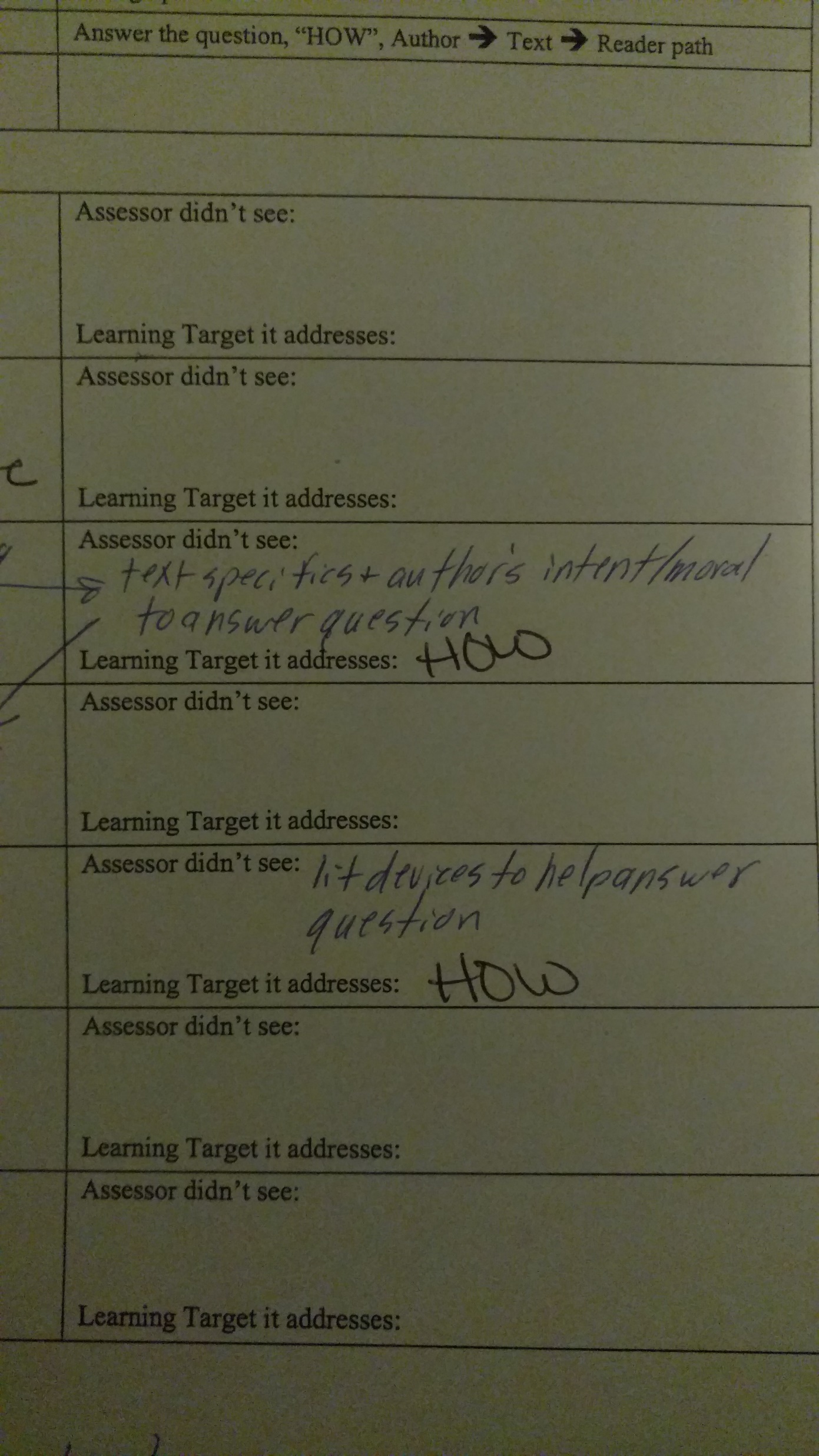 Tri 1
So, I’d improved a little, yet I was still quite lacking in “HOW”.
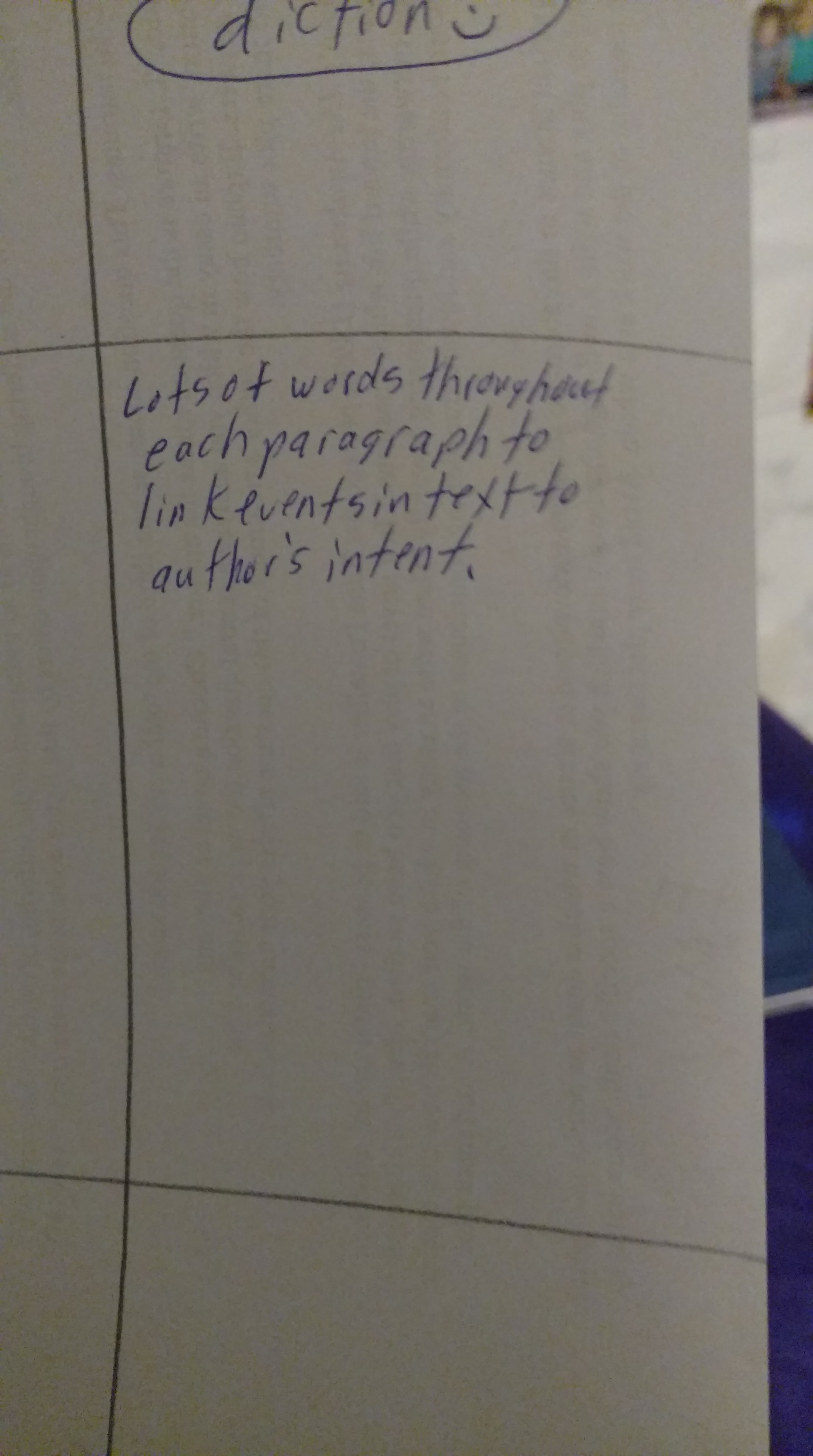 End of Tri 1
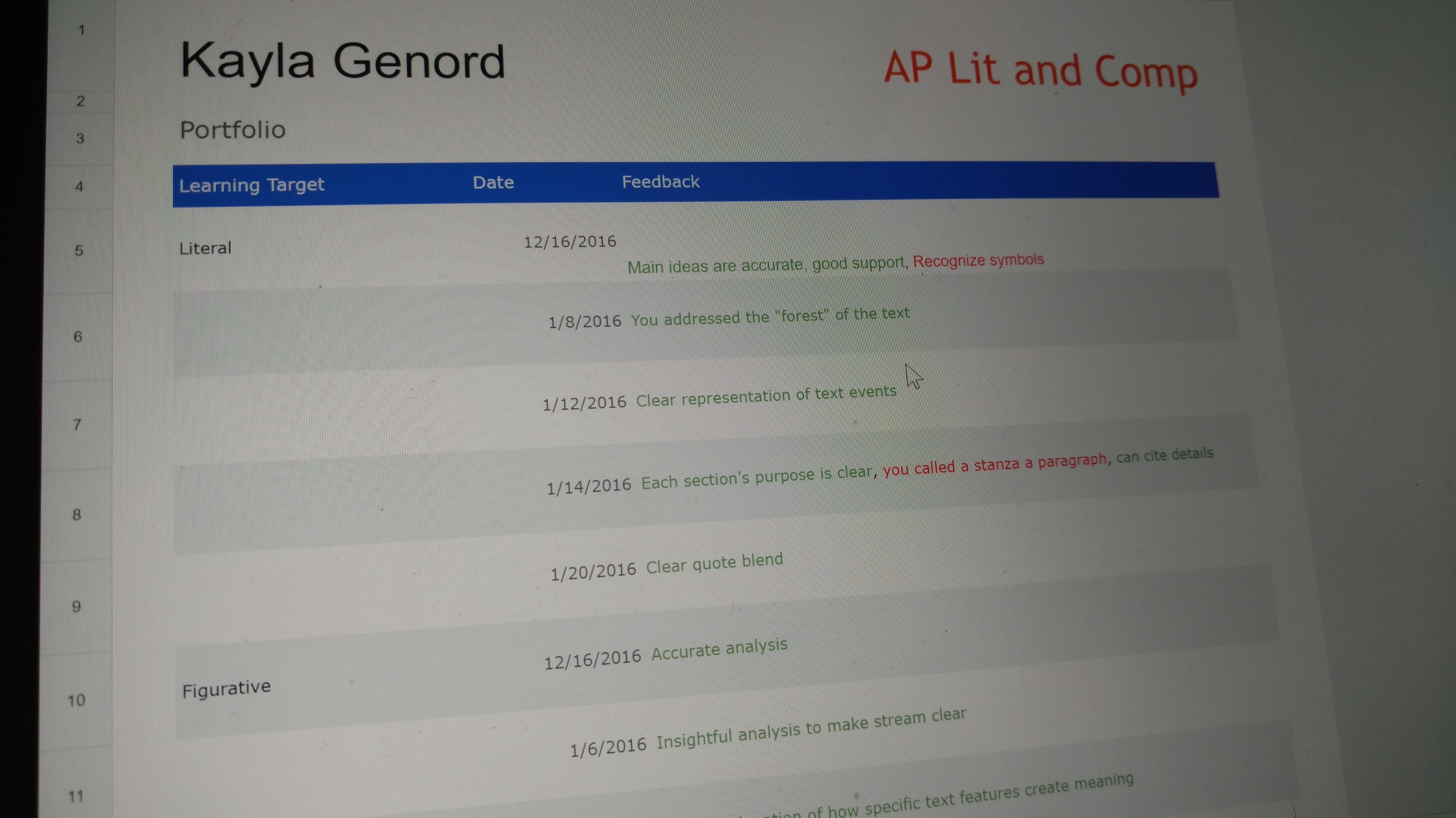 Tri 2
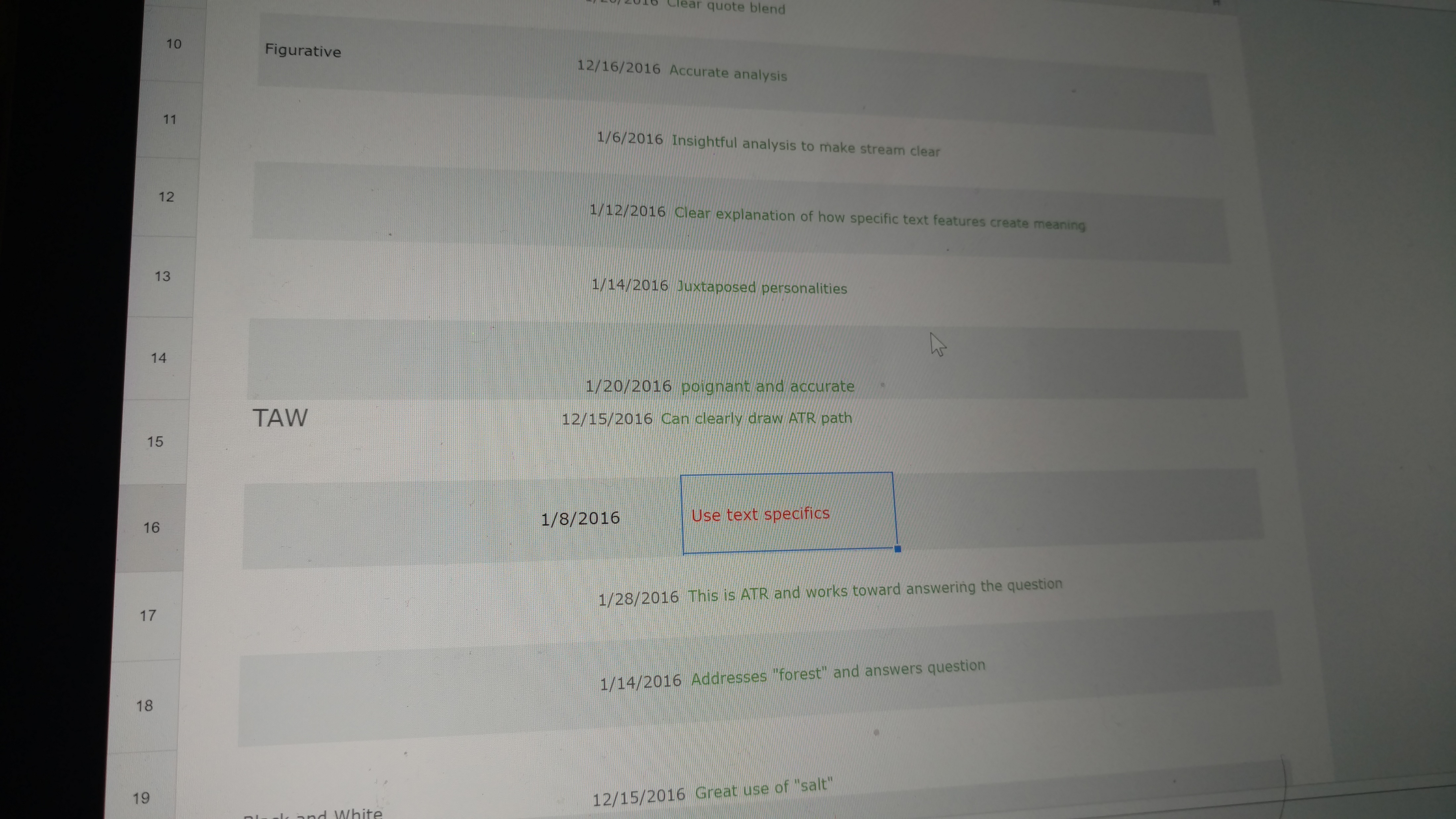 Tri 2
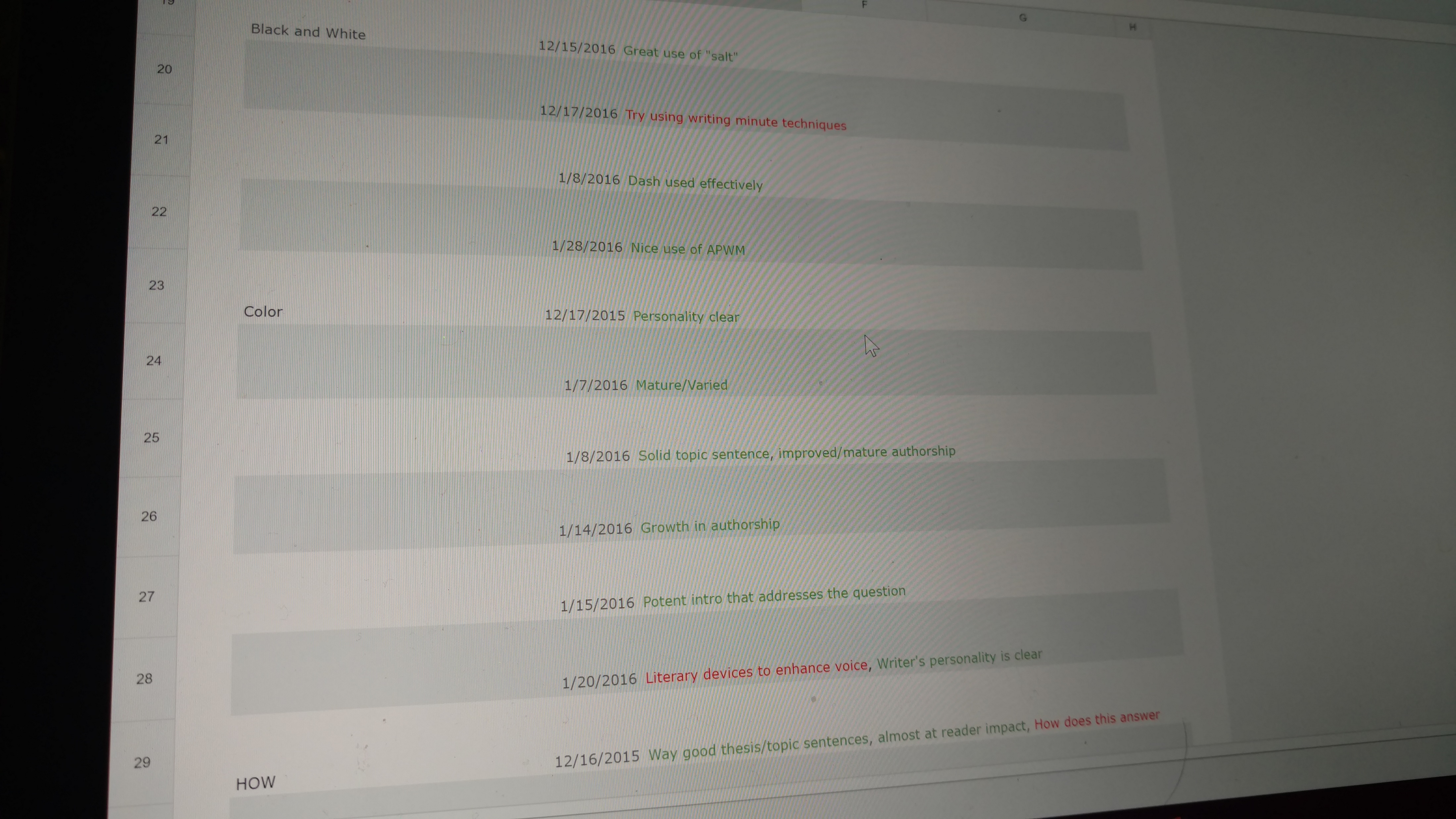 Tri 2
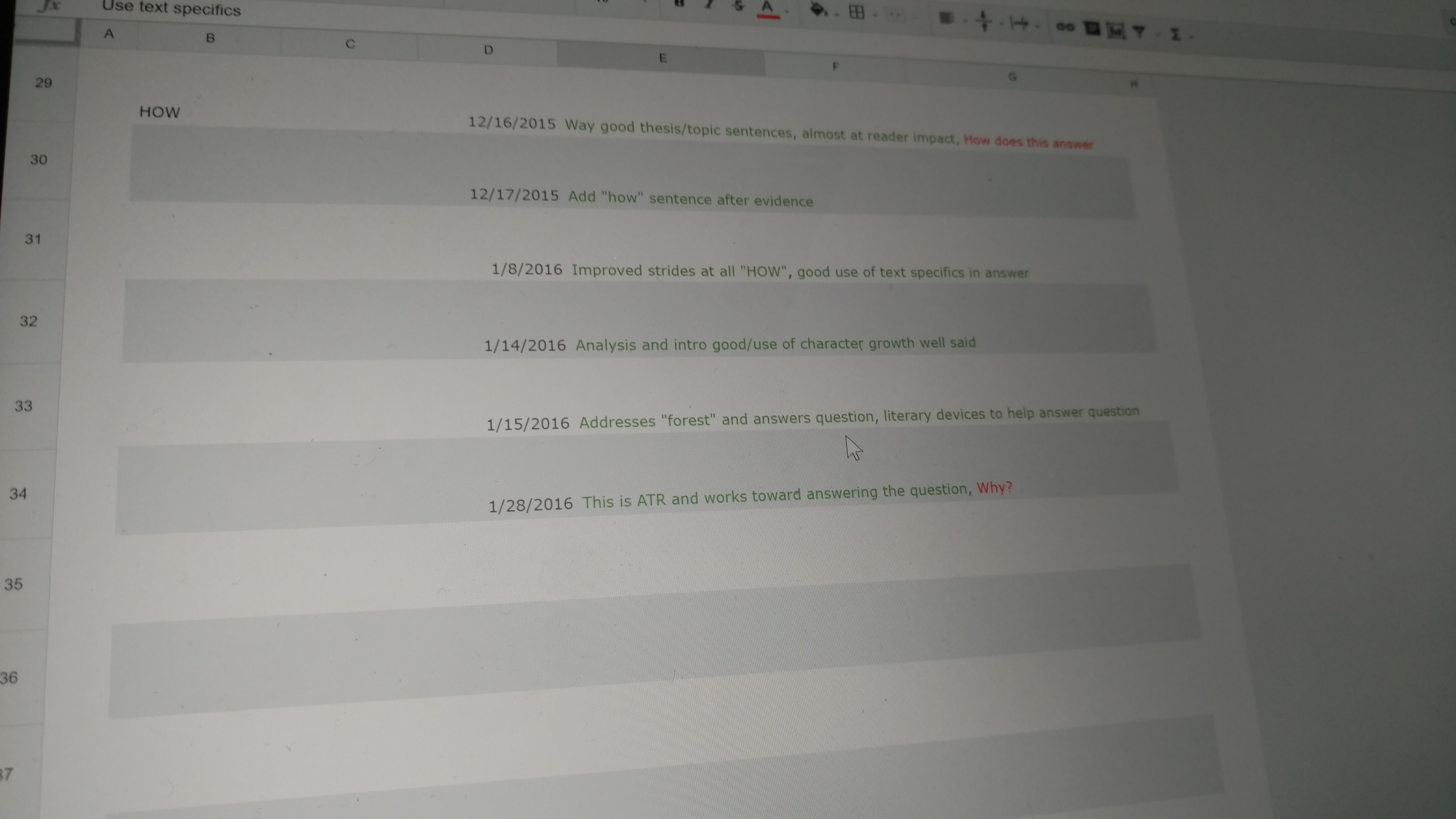 Tri 2
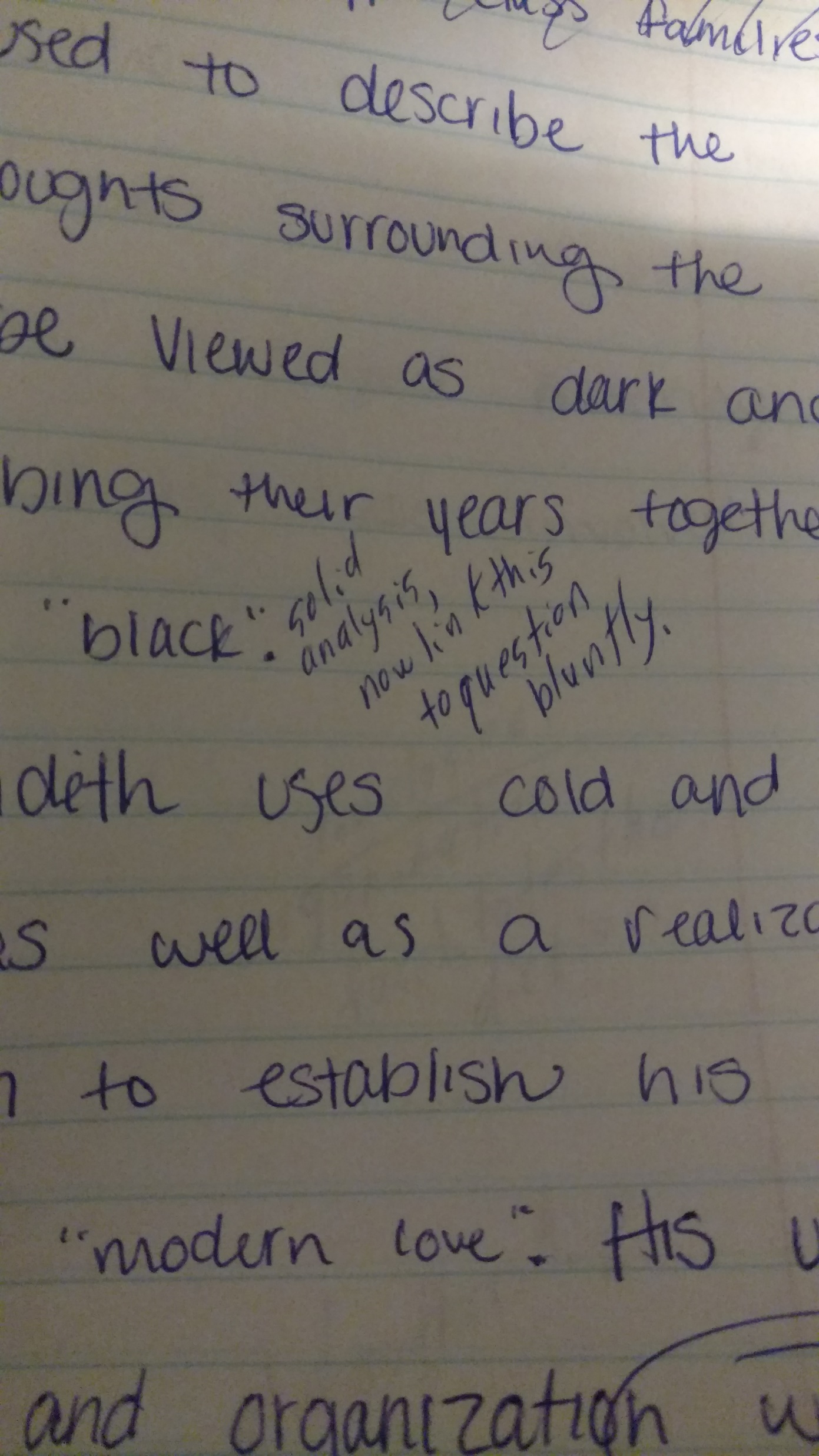 End of Tri 2
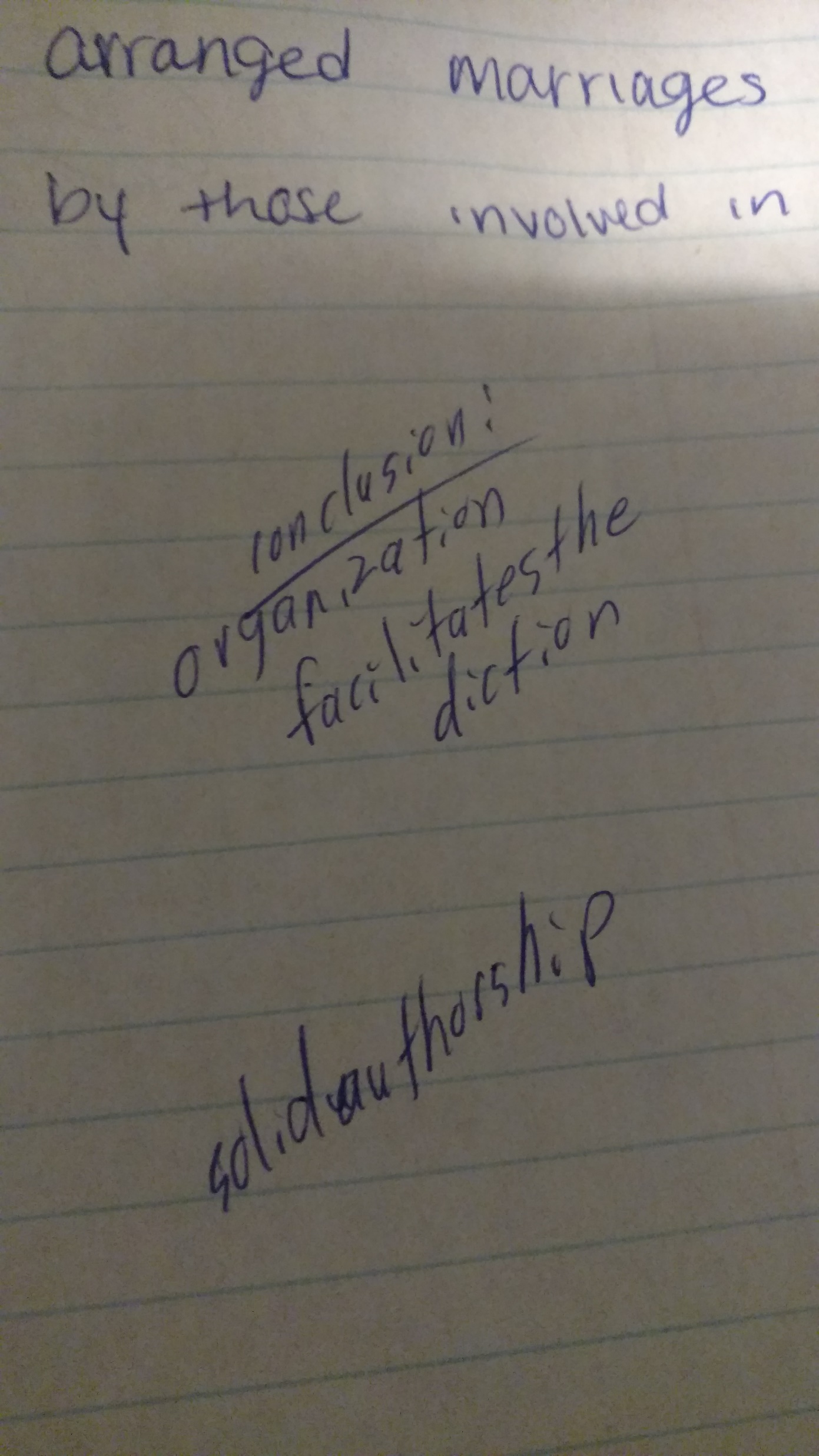 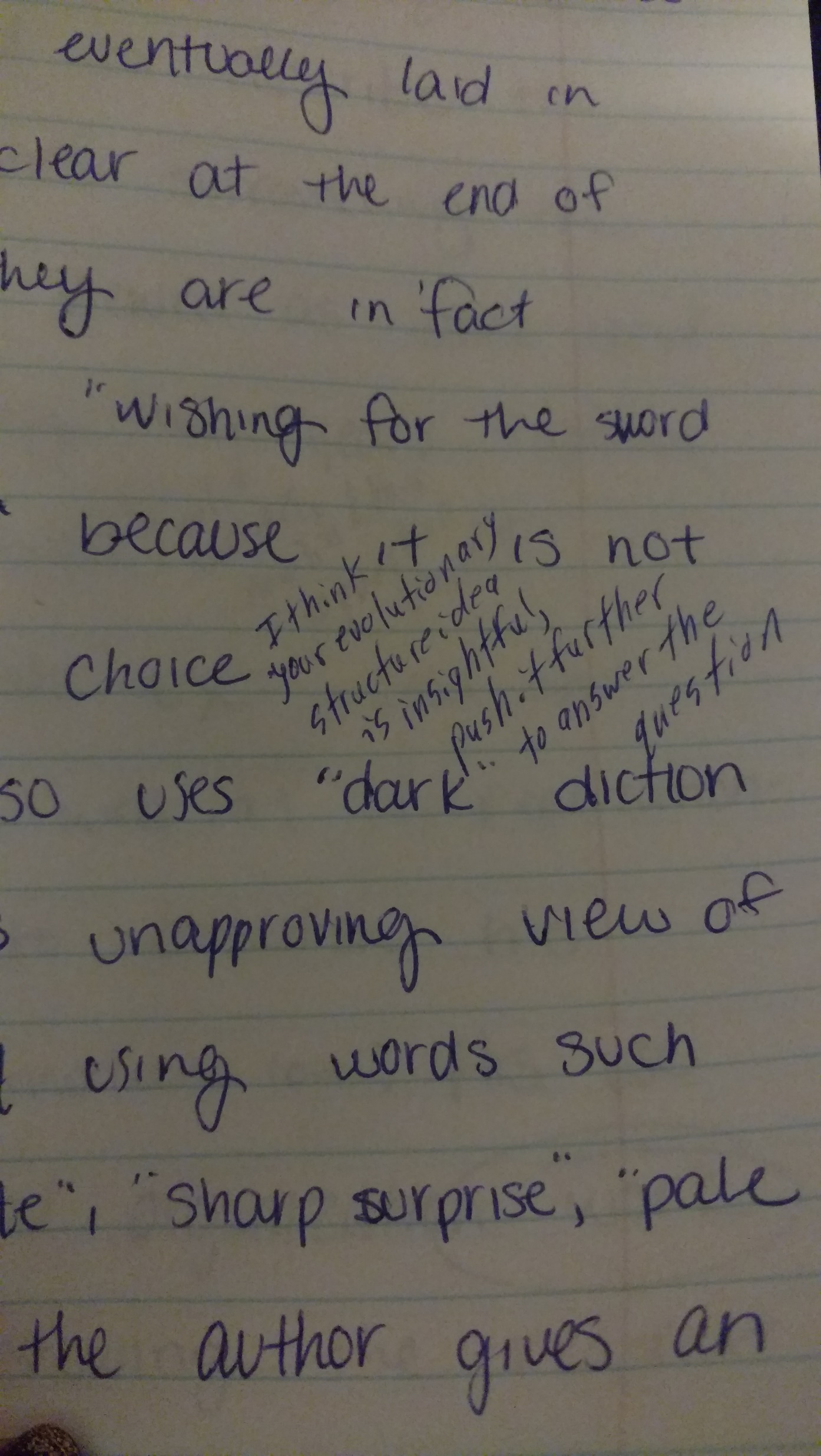 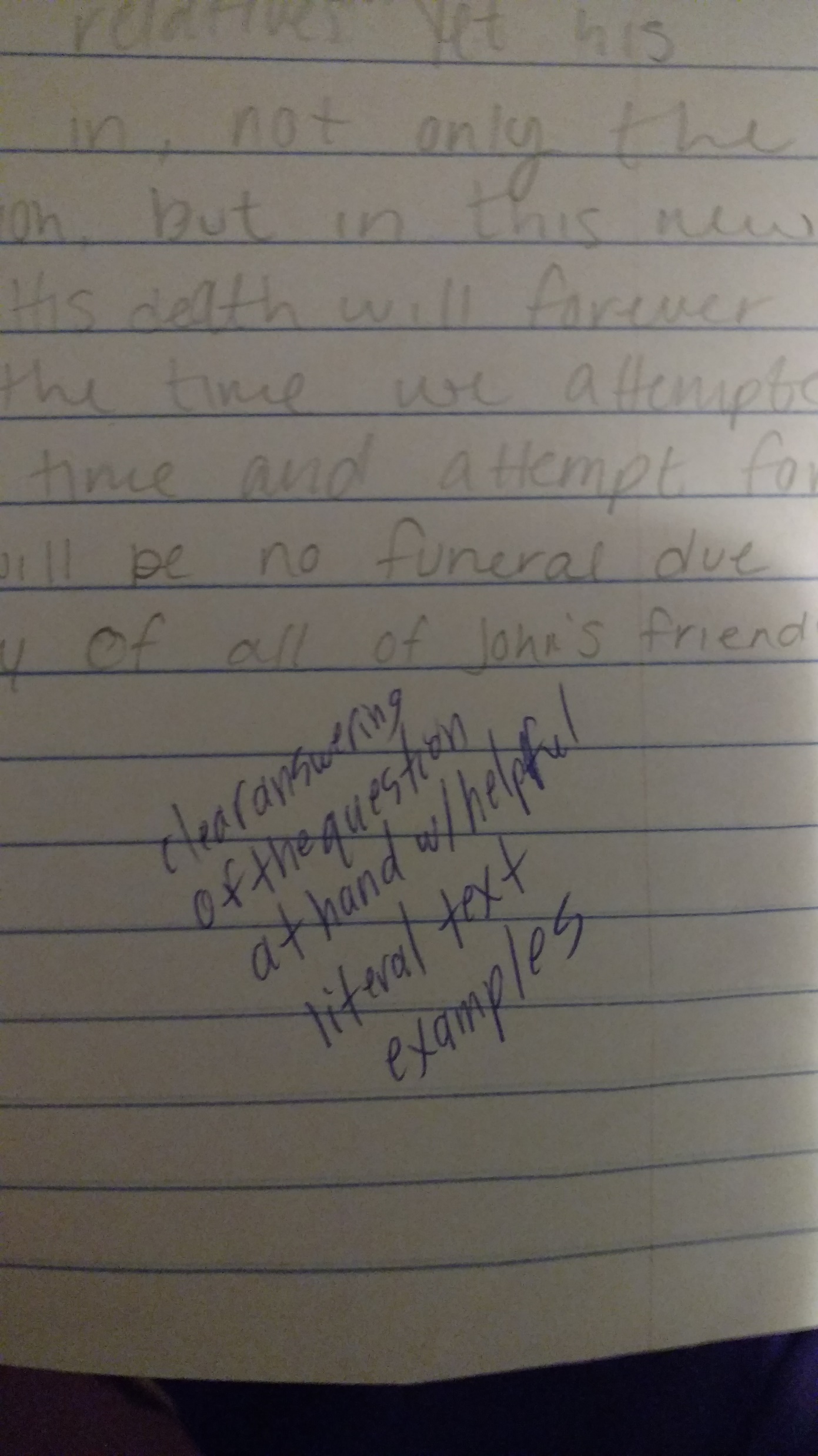 Tri 3